Personnel Actions For Police Chiefs & Command Staff
Matt Love
Claims Director & 
Dep. General Counsel

405.657.1417
mlove@omag.org
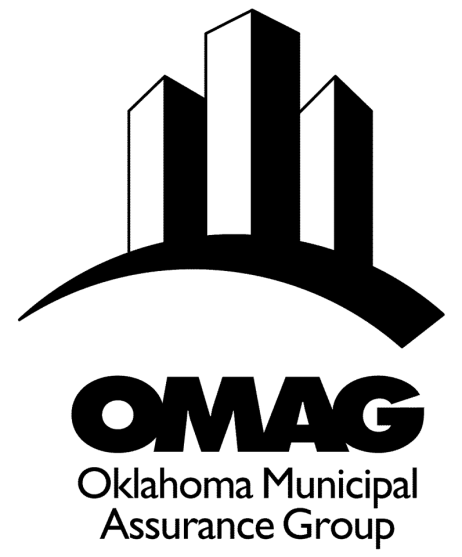 The Employment Relationship
Key Documents in the Employment Relationship:
Charter / Statutory Provisions
Collective Bargaining Agreement
Police Pension Statutes
City Ordinances
City Personnel Manual / Handbook
PD Policy Manual
The Employment Relationship
At Will Employment
Default Relationship in Oklahoma
Employee/Employer can end the relationship at anytime
“For the Good of the Service”
Can fire for any reason…except an illegal one
Have a reason!
Due Process – Not Required, but you can give it.
The Employment Relationship
“Property Interest”: when Employment is not At Will
Substantive, legal restriction on your ability to fire
Employee has an expectation that they will remain employed unless you meet that restriction
“Cause”		“Good Cause”“Just Cause”	“Merit and Fitness”
Employer burden to establish “Cause” before firing
Cannot Take Property (Interest) without Due Process
The Employment Relationship
Compare:
11 O.S. §10-120 (Council-Manager form of government):
[R]emovals, demotions, suspensions, and layoffs shall be made solely for the good of the service.
11 O.S. §50-123 (Police Pension Protection):
No member may be discharged except for cause.
The Employment Relationship
Internal Process vs. Constitutional Due Process
Policy typically far more formal than required
Failure to follow internal, policy process:
At Will: No Constitutional violation, but maybe actionable in litigation under a breach of contract theory. Kester v. City of Stilwell, 1997 OK CIV APP 1, 933 P.2d 952; Parker v. Town of Chelsea, 263 Fed. Appx. 740 (10th Cir. 2008).
Property Interest: Policy violation is not a Constitutional violation. Arbitrator / Pension Board may punish you for violating your own policy process
The Investigation
Due Process 101 – before you can discipline:
Notice
Opportunity to be Heard
Reasonable Time
Reasonable Manner
The Investigation
When Process is Due: Pre vs. Post-Deprivation:
Pre-termination process need not be extensive or formal if adequate post-termination procedures are in place. Hennigh v. City of Shawnee, 155 F.3d 1249 (10th Cir. 1998).
Adequate Process: Grievance Arbitration; Police Pension Hearing under 11 O.S. §50-123.
Probationary Cops = At Will. See FOP v. City of Ardmore, 2002 OK 19, 44 P.3d 569 (no Arbitration) & City of Jenks v. Stone, 2014 OK 11, 321 P.3d 179 (no Pension hearing).
The Investigation
Notice
When:
Before the interview (Reasonable Time/Manner)
Your Policy likely requires more
What:
Enough to know what they are answering for
Your Policy likely requires more
New Allegations = New Notice = New Interview
The Investigation
101 on Garrity v. New Jersey, 385 U.S. 493 (1967):
5th Amendment / Miranda: waiver of rights must be knowing and voluntary.
Cannot be voluntary if compelled by threat of termination (insubordination).
Applies to ALL public employees
Does not apply to Job Applicants. Vogt v. City of Hays, 844 F.3d 1235 (10th Cir. 2017).
CBA and/or policy may require it to be given even where 5th Amendment would not be implicated (i.e. not crime).
The Investigation
Investigating Criminal Activity by Public Employees:
Your Duty as a Cop vs. Duty as a BossCriminal vs. Internal Investigation
Separate & Independent Investigations / Investigators.
Internal does not have to wait on Criminal.
Employee can violate policy without breaking the law.
Outsourcing criminal investigation (e.g. to OSBI) allows you to just be a Boss.
The Investigation
101 on Weingarten; NLRB v. Weingarten, Inc., 420 U.S. 251 (1975)
Only applies to bargaining unit employees.
Right to a representative their choosing.
Employee must request.
CBA and/or policy may require it to be given earlier.
Applies if reasonable belief that discipline may result.
The Investigation
Triggers for Investigations:
Formal Complaint
Information of a possible serious criminal act
Rigid Chain of Command not Always Applicable
Faragher v. City of Boca Raton, 524 U.S. 775 (1998): Supervisor Bypass provision required to assert defense to harassment claim. To invoke, employer must exercise reasonable care to avoid and eliminate harassment and the employee must fail to act with reasonable care to exercise employer’s safeguards.
Beware the Pre-Investigations
The Investigation
Administrative Leave
Paying employee to be home instead of at work
Preserves status quo while investigation is conducted
Must be available to us – not a vacation
Factors to consider: 
Nature of allegations
Possible threat employee poses if the allegations are true
Impairment to investigation if employee is in workplace
Alternatives: restricted duty; change shift
The Disciplinary Action
101 on Loudermill Hearings; Cleveland Board of Education v. Loudermill, 470 U.S. 532 (1985)
Applicable to all employees with a property interest
Pre-Discipline Hearing with final Decision Maker
Employee gets notice of findings (factual and conclusions on violations)
Purpose of hearing:
Investigator bias or mistakes
Speak now or forever hold your peace
Typically one side conversation
The Disciplinary Action
Degree of Discipline:
Very few violations are absolutely terminable
Factors to Consider:
Employee’s tenure & history (documented and otherwise)
Prior violations (similarity; recency)
Type of mistake: Law Enforcement, Admin or Supervisory
Prior discipline handed out for same/similar offense
Frequency of this kind of mistake – problem with this employee or this shift (or even this Agency)
The Downside to Sending a Message